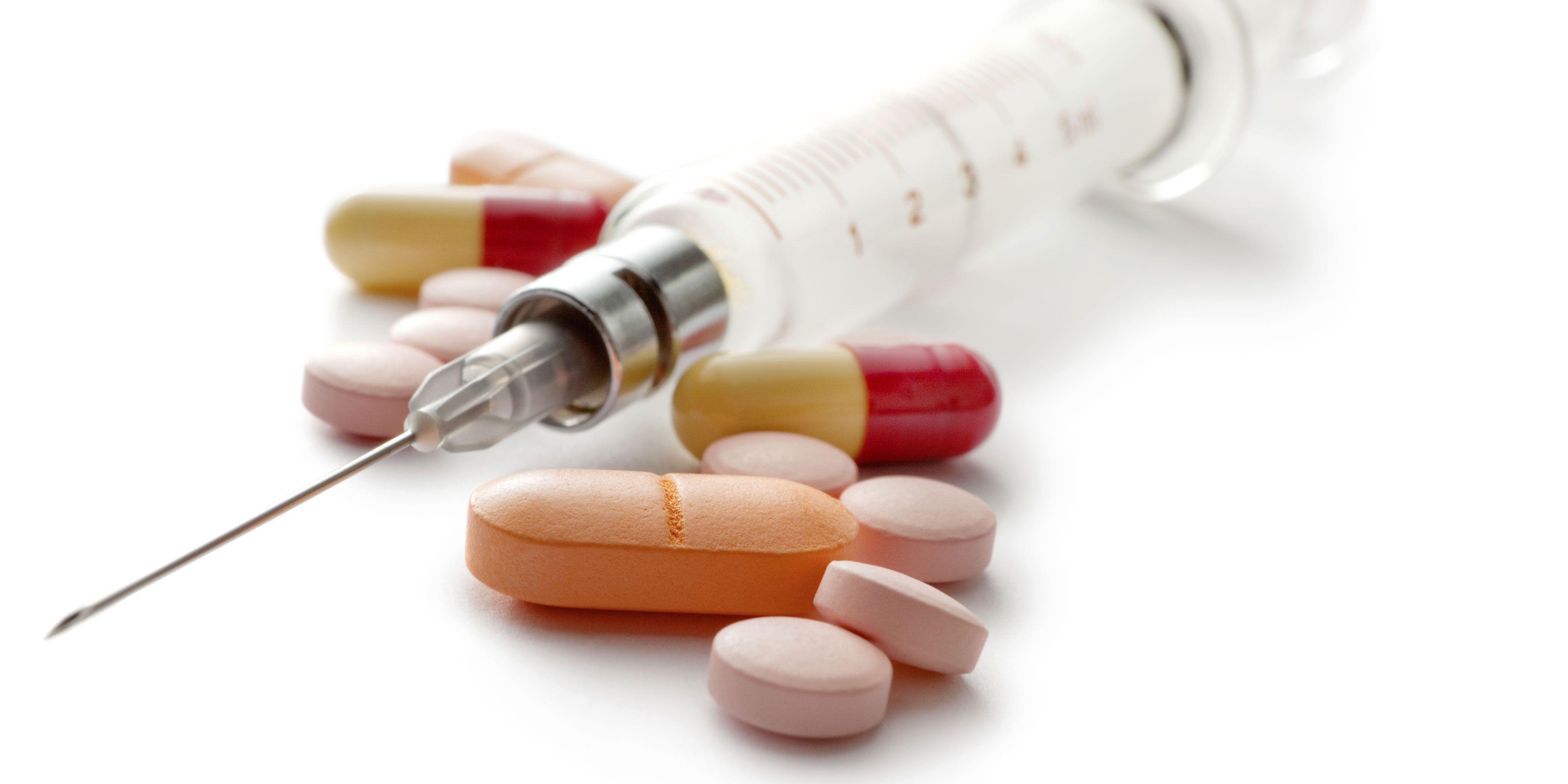 Global Market of Citicoline Sodium
Global Techno-Commercial Report
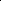 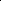 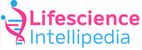 Contents
1/6
CHAPTER 1 EXECUTIVE SUMMARY
CHAPTER 2  CITICOLINE SODIUM BASIC INSIGHTS
Product Overview
CAS No & Synonyms
Innovator Details
Launching date
Priority and Patent Expiry
CHAPTER 3 GLOBAL CITICOLINE SODIUM FORMS, GRADES 
APPLICATIONS & MECHANISM OF ACTION
Citicoline Sodium Form 
Citicoline Sodium Grades
Citicoline Sodium Applications
CHAPTER 4 CITICOLINE SODIUM - CONTINENT WISE MANUFACTURERS, MANUFACTURING 
VOLUME & CONTACT DETAILS
Citicoline Sodium Continent Wise Manufacturers
Citicoline Sodium Continent Wise Manufacturing Volume
Contents
2/6
Citicoline Sodium Continent Wise Manufacturers Relevant Contact Details
Citicoline Sodium Country Wise Manufacturers
Citicoline Sodium Country Wise Manufacturing Volume
Citicoline Sodium Country Wise Manufacturers Relevant Contact Details
CHAPTER 5 CITICOLINE SODIUM - INDIAN MANUFACTURERS, MANUFACTURING 
VOLUME & CONTACT DETAILS
CHAPTER 6 CITICOLINE SODIUM GLOBAL MARKET WITH PAST AND 
FUTURE PREDICTION CONTINENT WISE MANUFACTURERS, 
MANUFACTURING VOLUME & CONTACT DETAILS
Citicoline Sodium Continent Wise Manufacturers
Citicoline Sodium Continent Wise Manufacturing Volume
Citicoline Sodium Continent Wise Manufacturers Relevant Contact Details
Citicoline Sodium Country Wise Manufacturers
Citicoline Sodium Country Wise Manufacturing Volume
Citicoline Sodium Country Wise Manufacturers Relevant Contact Details
Contents
5/6
CHAPTER 7 CITICOLINE SODIUM - CUSTOMER WISE CONSUMPTION, QUANTITY & 
CONTACT INFORMATION INSIGHTS
Citicoline Sodium Global Buyers
Citicoline Sodium Global Buyers As Per Buying Quantity
Citicoline Sodium Continent Wise Buyers
Citicoline Sodium Continent Wise Buyers As Per Buying Quantity
Citicoline Sodium Country Wise Buyers
Citicoline Sodium Country Wise Buyers As Per Buying Quantity
CHAPTER 8 CITICOLINE SODIUM WORLDWIDE PATENT & REGULATORY ASPECTS
Total Patent Filed With Details
Country Wise Product Registration
Import Policy- Anti Dumping
Import Duty
Export Benefits
License Required For Trade
Regulatory Status
Contents
6/6
CHAPTER 9 CITICOLINE SODIUM CONTINENT WISE EXPORT/ IMPORT STATISTICS
Citicoline Sodium Continent Wise Import Statistics
Citicoline Sodium Continent Wise Export Statistics
CHAPTER 10 CITICOLINE SODIUM WORLDWIDE SWOT ANALYSIS & BUSINESS RECOMMENDATION
Citicoline Sodium SWOT Analysis (Strength, Weakness, Opportunities & Threat)
Citicoline Sodium Business Prospects & Our Recommendation
Executive Summary
Global & Indian Citicoline Sodium Market  2020-21 in a Nutshell
by Volume
10,000t
by Value
~ $62m
by Volume
125MT
by Value
$M
Growth rate
2013-2016 
26%
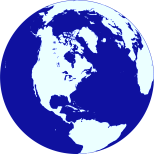 Global  Citicoline
 SodiumMarket
2020-21
by Volume
10,000t
by Value
~ $62m
by Volume
18MT
by Value
$xxM
Growth rate
2013-2016
xx%
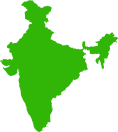 Indian  Citicoline
SodiumMarket
Global Citicoline Sodium Manufacturers Market share by Percentage
Global Citicoline Sodium Manufacturers  
by Geography
2020-21
2020-21
Total No. of Buyers of global (Citicoline Sodium) is with the buying quantity of  125MT
The report also contains the profile of  country wise buyers with their buying quantities & contact details